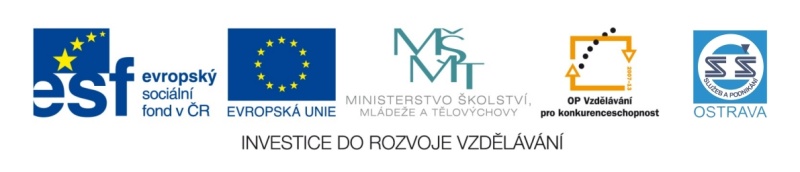 52_INOVACE_ZBO2_1064Ho
Výukový materiál v rámci projektu OPVK 1.5 Peníze středním školámČíslo projektu:		CZ.1.07/1.5.00/34.0883 Název projektu:		Rozvoj vzdělanostiČíslo šablony:   		V/2Datum vytvoření:	11.12. 2012Autor:			Bc. Marie Horvátová
Určeno pro předmět:      ZbožíznalstvíTematická oblast:	Obuv a kožená galanterie
Obor vzdělání:		Obchodník (66-41-L/01)  2. ročník                                            Název výukového materiálu: Názvy usní
Materiál byl vytvořen v souladu se ŠVP příslušného oboru vzdělání.
Popis využití: Název výukového materiálu byl vytvořen s pomocí programu PowerPoint, na závěr shrnutí .
Výkladová hodina s kontrolními otázkami – diskuse.
HOVĚZINY
Kůže krav, býků, volů, jalovic
Nejdůležitější surovina pro koželužský průmysl
Druhy  hovězin:
Hovězinový box hladký – vyrábí se ve všech odstínech, používá se na všechny druhy obuvi
Waterprof – silně mazaná useň
Hovězinový velur – useň broušená z rubu
Velur z hovězinové štípenky
Hovězinový lak
Hovězinový elk – useň se kadeří různým směrem
Hovězinový nubuk – useň broušená z líce
TELETINY
Jemnost teletin dělíme na :
zmetky – jemná kůže z nedonošených zvířat
teletiny pravé (mléčné) 
ostarky (žrouti) – zvířata začínající konzumovat zelenou stravu
odstávčata – požírají jen zelenou stravu
Druhy teletinových usní:
Teletinový box
Teletinový velur
Mochetto
VEPŘOVICE
Jsou „méně“ kvalitní usně, na výrobu obuvi se nepoužívají, při chůzi dochází k deformaci, jsou nevzhledné. 
Vepřovice je vhodný materiál pro koženou galanterii.
Jsou snadno rozeznatelné charakteristickými otvory po štětinách, které zvyšují prodyšnost, ale způsobují značnou promokavost.
Druhy :
Vepřovicový šagrén
Tlačená vepřovice
Vepřovicový nubuk a velur
Vepřovice oděvní
KOZINY
Oceňuje se jejich jemnost a vláčnost, pevnost i při tloušťce 1 mm.
Využívají se na ortopedickou obuv, na výrobu rukavic.
Druhy :
Kozinové ševró
Rukavičkářské koziny a kozlečiny
Napa (rukavičkářská useň)
Glazé kozlečiny
Chair kozlečiny – broušená useň na rubu
Kozinový velur
Kozinový šagrén
KONINY
Usně mají menší význam
Jsou tažnější než hověziny, používají se na dámské lodičky, sportovní obuv, hlavně na gymnastické cvičky)
Druhy :
Koninové ševró
SKOPOVICE
Kůže mladých zvířat (jehnětiny)
Jsou velmi jemné, pevné
Skopovice zpracovávají se na obuvnické podšívky
Jehnětiny pak na rukavičkářské usně
DIVOČINY
Kůže vysoké zvěře – srnec, daněk, jelen a muflon
Usně jsou poměrně řídké, a tenké, často poškozené poškrábáním a průstřely
Vyčiňují se zámišnicky – mají dobrou savost potu, jsou tažné a velmi příjemné na dotyk
REPTILIE
Vyznačují se zajímavou lícovou kresbou
Společný název pro usně vyrobené z kůží exotických plazů a obojživelníků – aligátor, krokodýl, ještěrky, žáby, hadi, 
Používají se na luxusní obuv, kabelky,   
    peněženky, nebo v kombinaci s jinou usní.
Otázky k opakování

Z kterých zvířat se vyrábějí hovězinové usně?
Vyjmenujte druhy hovězin.
Z čeho jsou teletinové usně zvané „zmetky“.
Jaké máme druhy teletinových usní.
Čím je charakteristická vepřovicová useň.
Čím se vyznačují usně z koz.
Vyjmenujte kozinové usně a na co se nejvíce používají.
Jaký význam mají koniny a kde se nejvíce uplatňují.
Z kterých zvířat jsou skopovice.
Z kterých zvířat jsou divočiny a jakým způsobem se zpracovávají.
Z čeho jsou reptilie, kde se používají.